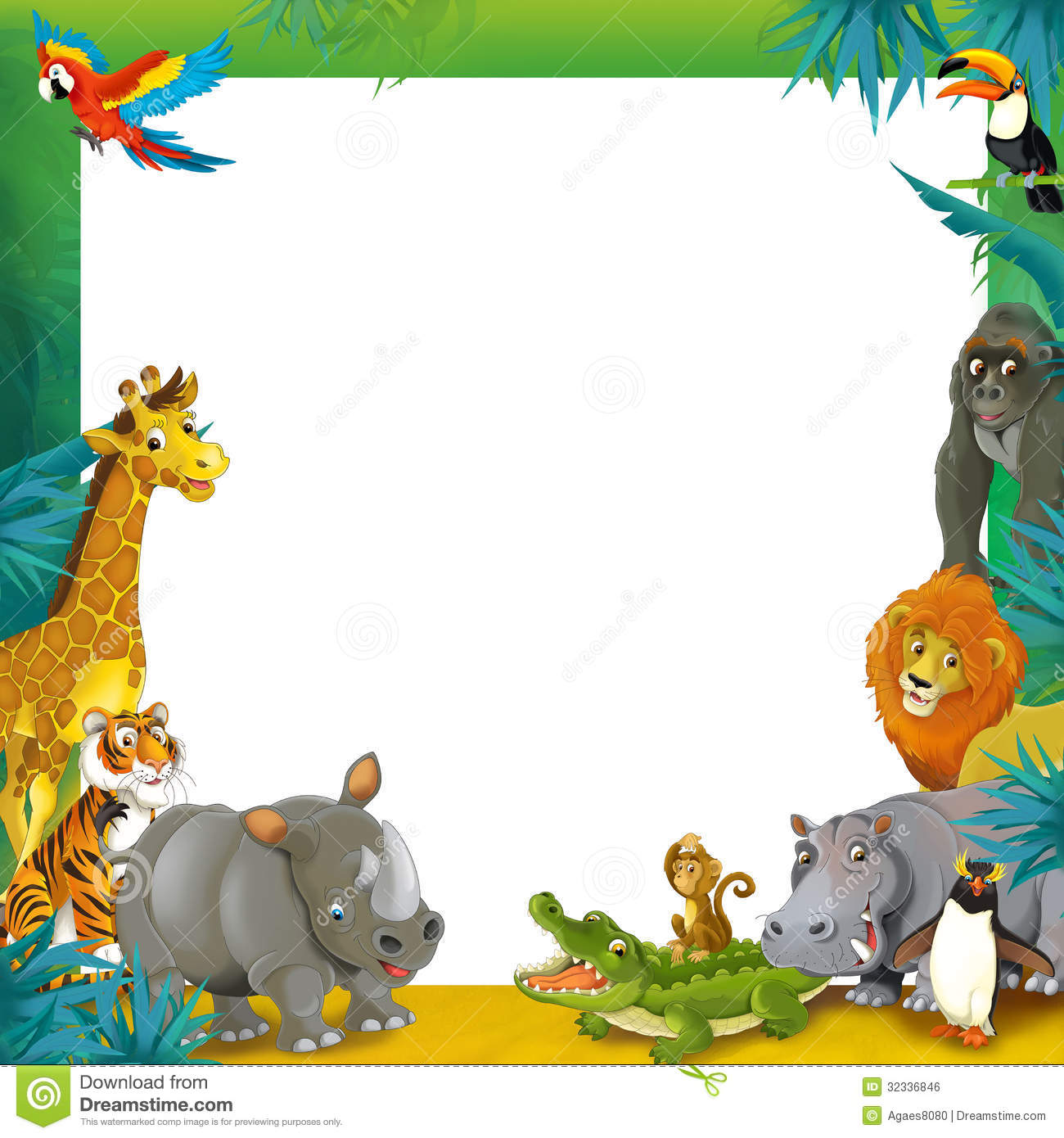 Second Meeting
Unit 1 Lesson 3
Look at That Zebra!
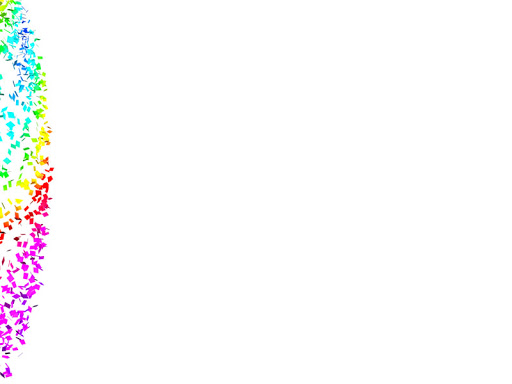 In this lesson, you will learn :

1. Review homework
2. The names of some different animals
3. How to describe them
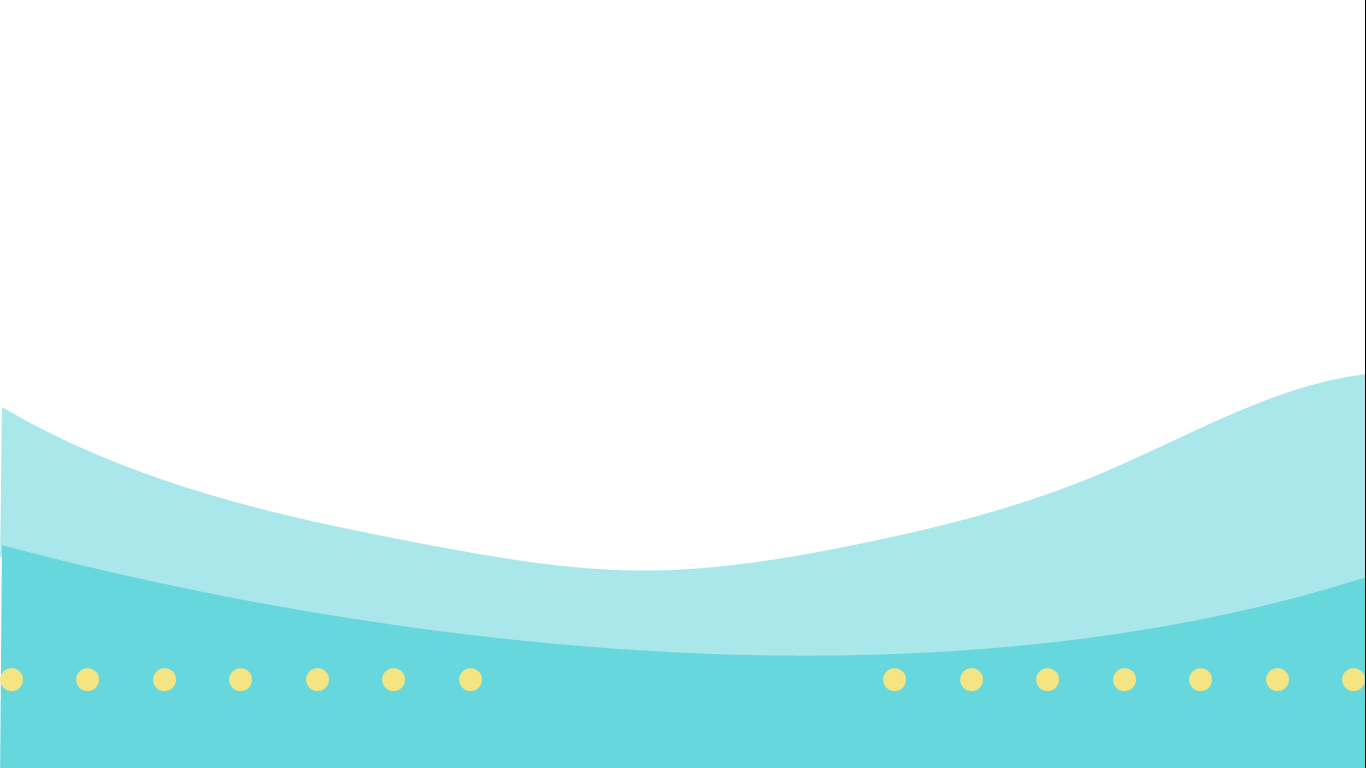 Homework
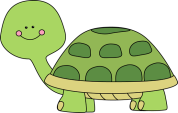 Barkah      : Look at this _______________!
Lisa            : __________________________.
turtle
Wow! It’s slow
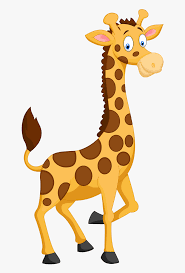 Grace	: Look at that ______________!
Meta	: __________________________.
giraffe
Wow! It’s cute
Benny       : Look at this ______________!
Jean         : __________________________.
butterfly
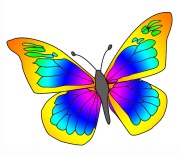 Wow! It’s beautiful
Floren       : Look at that ______________!
Kevin        : __________________________.
cow
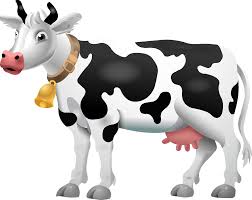 Wow! It’s big
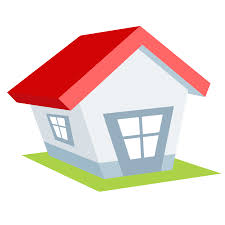 Pet
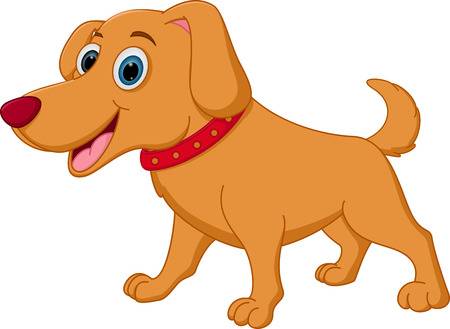 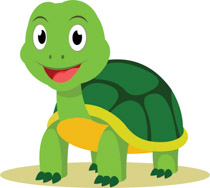 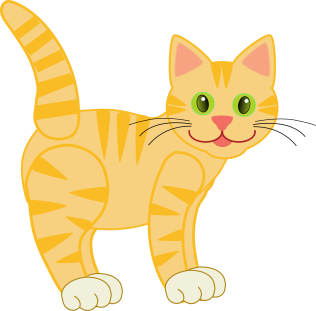 turtle
dog
cat
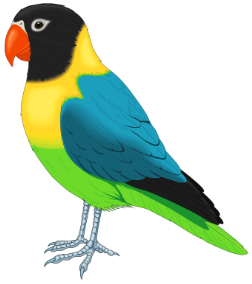 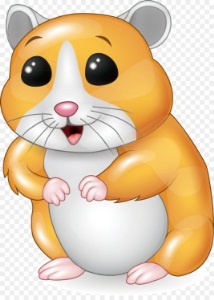 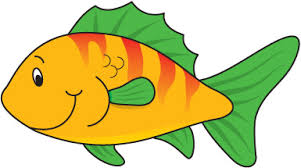 bird
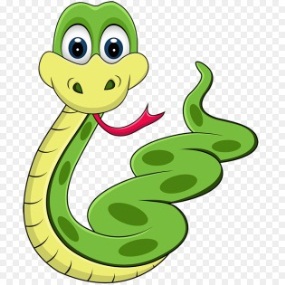 hamster
fish
snake
Farm Animals
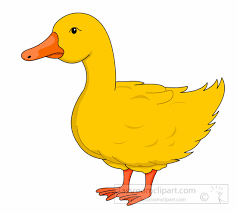 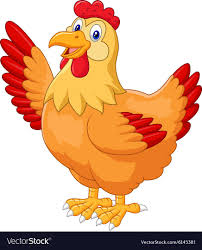 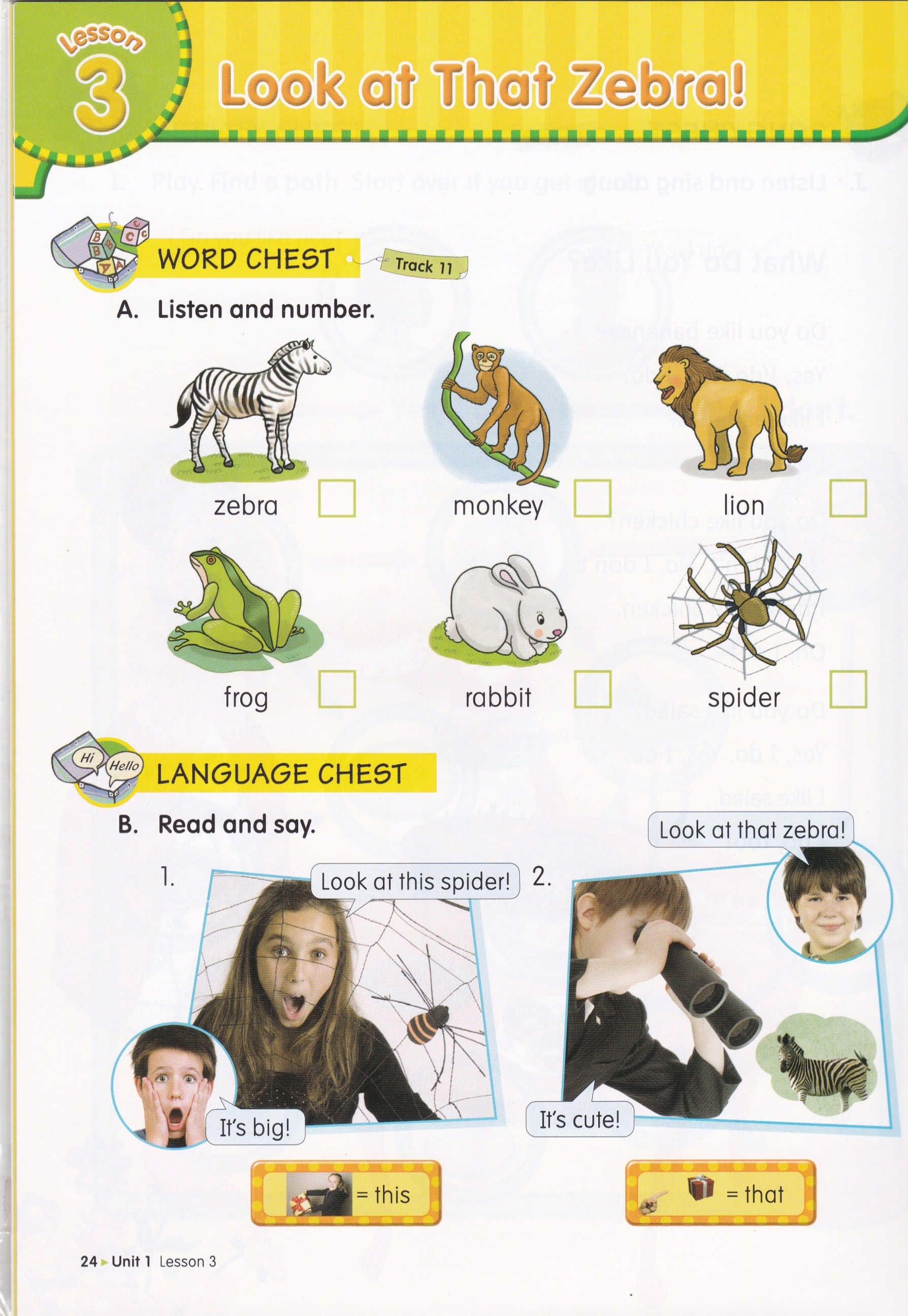 chicken
rabbit
duck
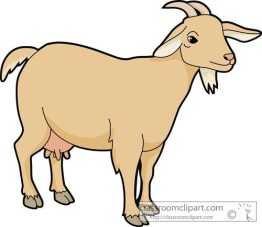 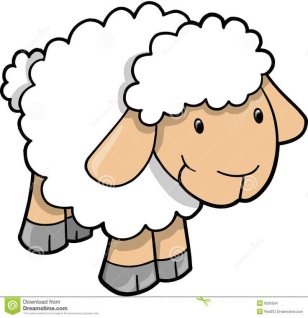 goat
sheep
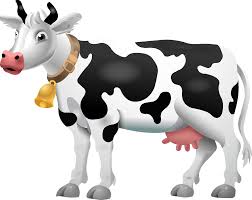 cow
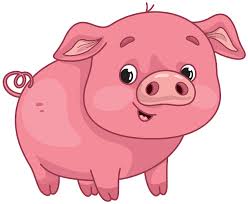 pig
Wild Animals
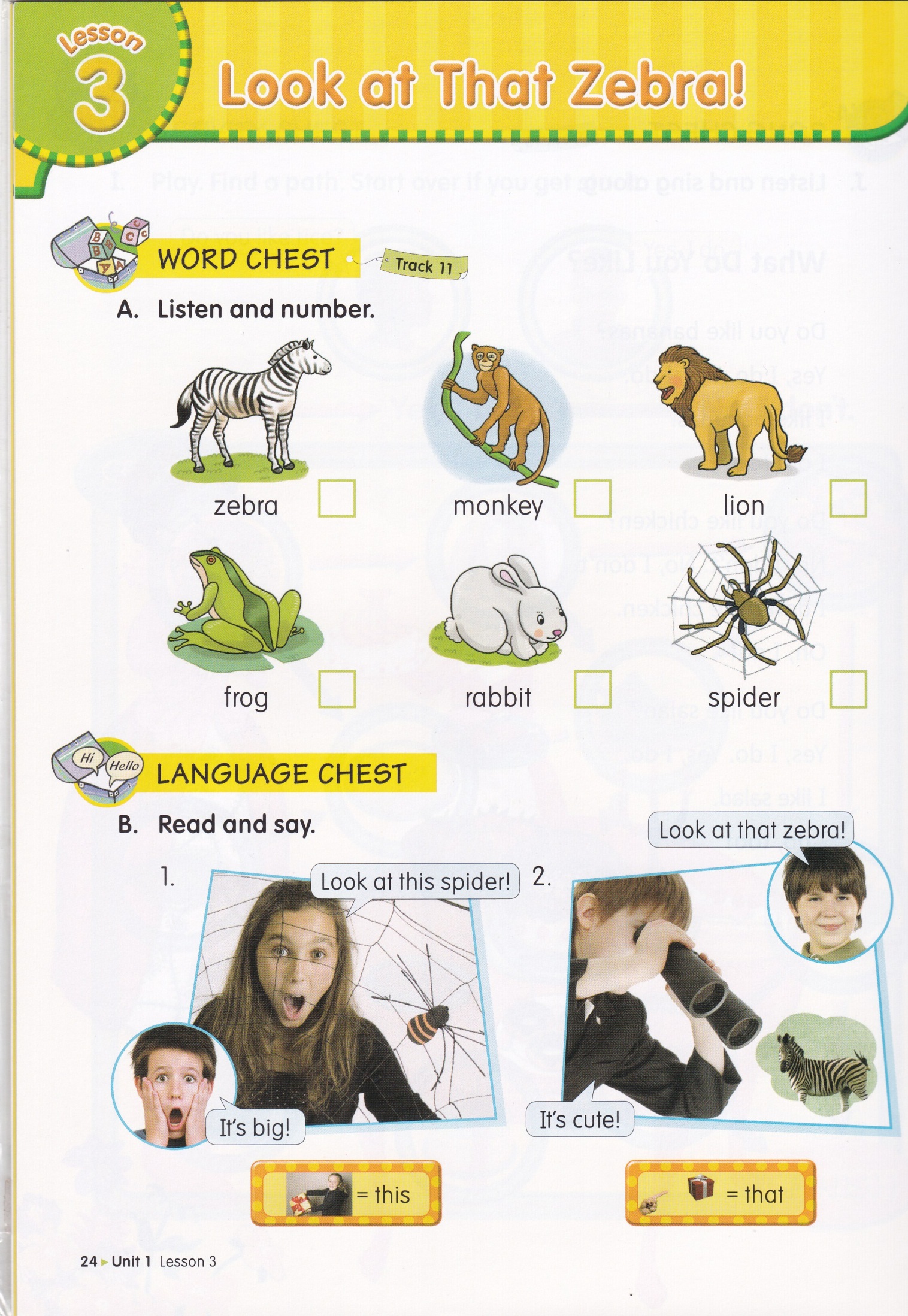 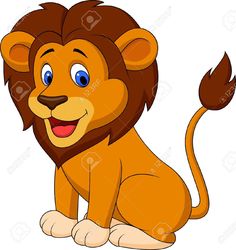 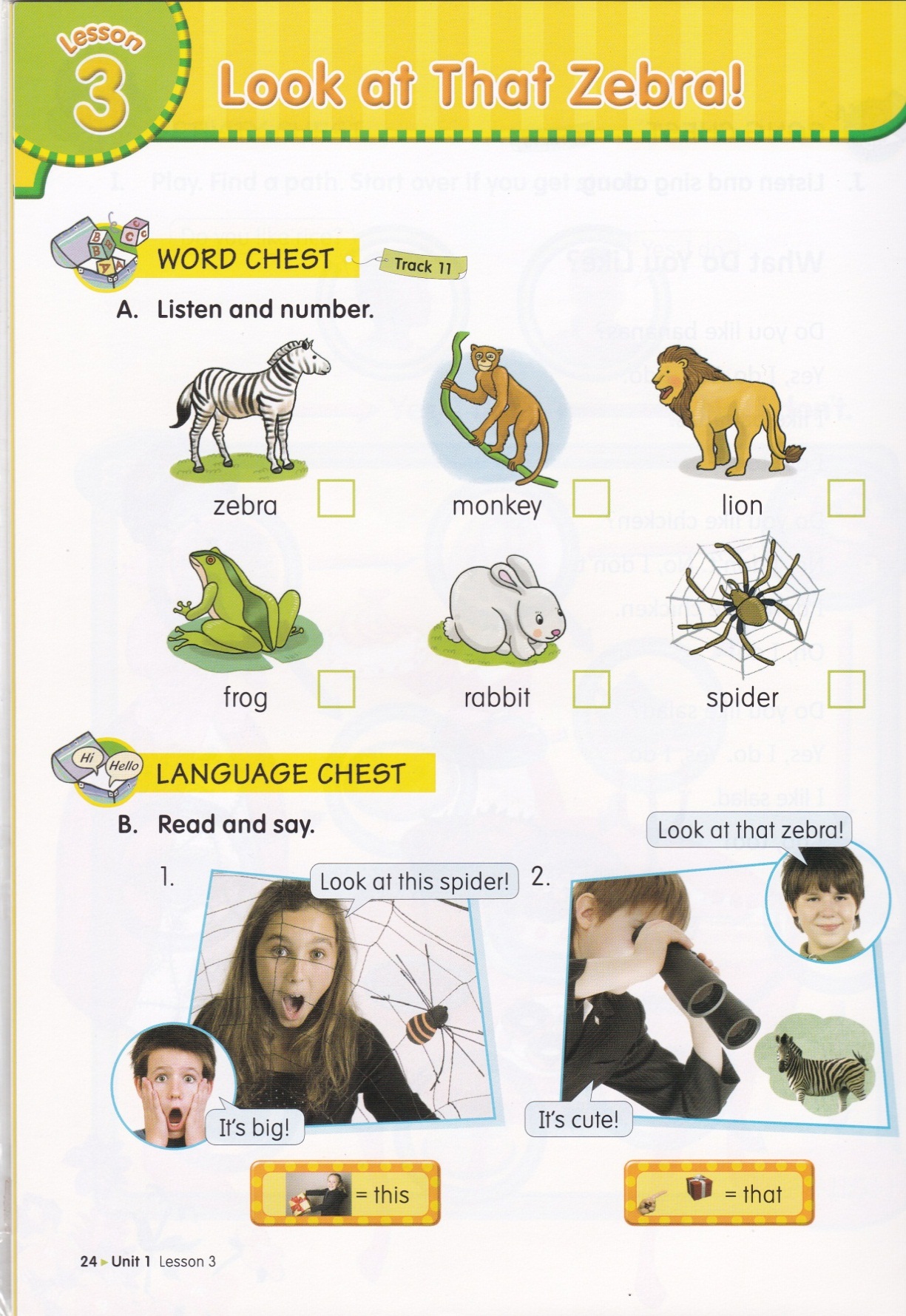 lion
spider
zebra
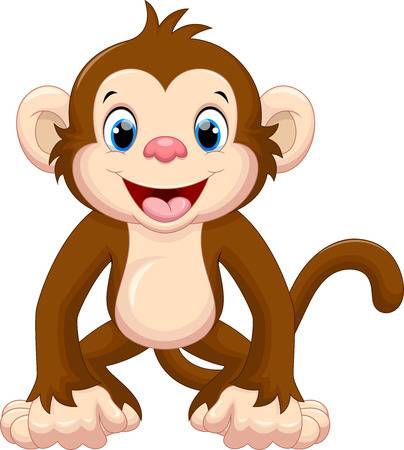 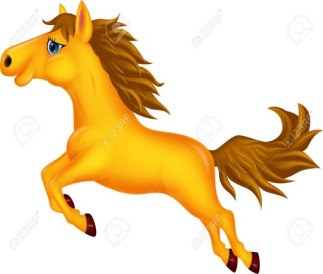 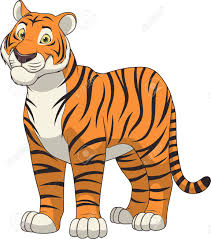 monkey
horse
tiger
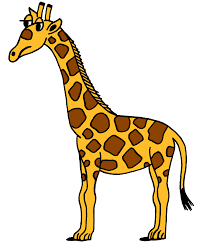 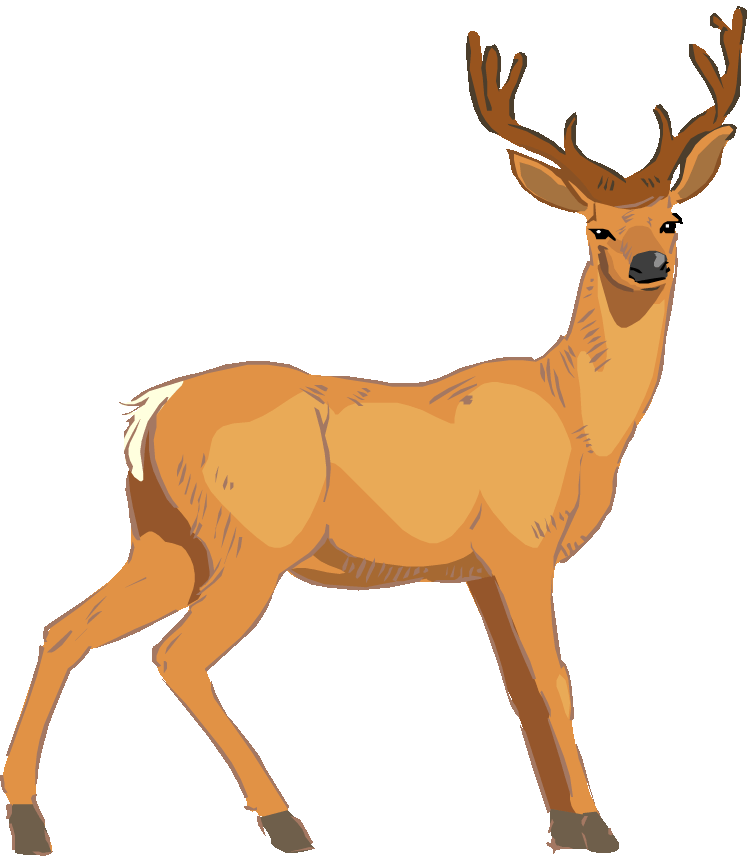 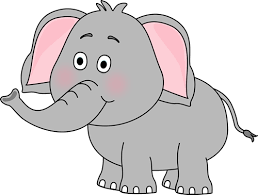 giraffe
elephant
deer
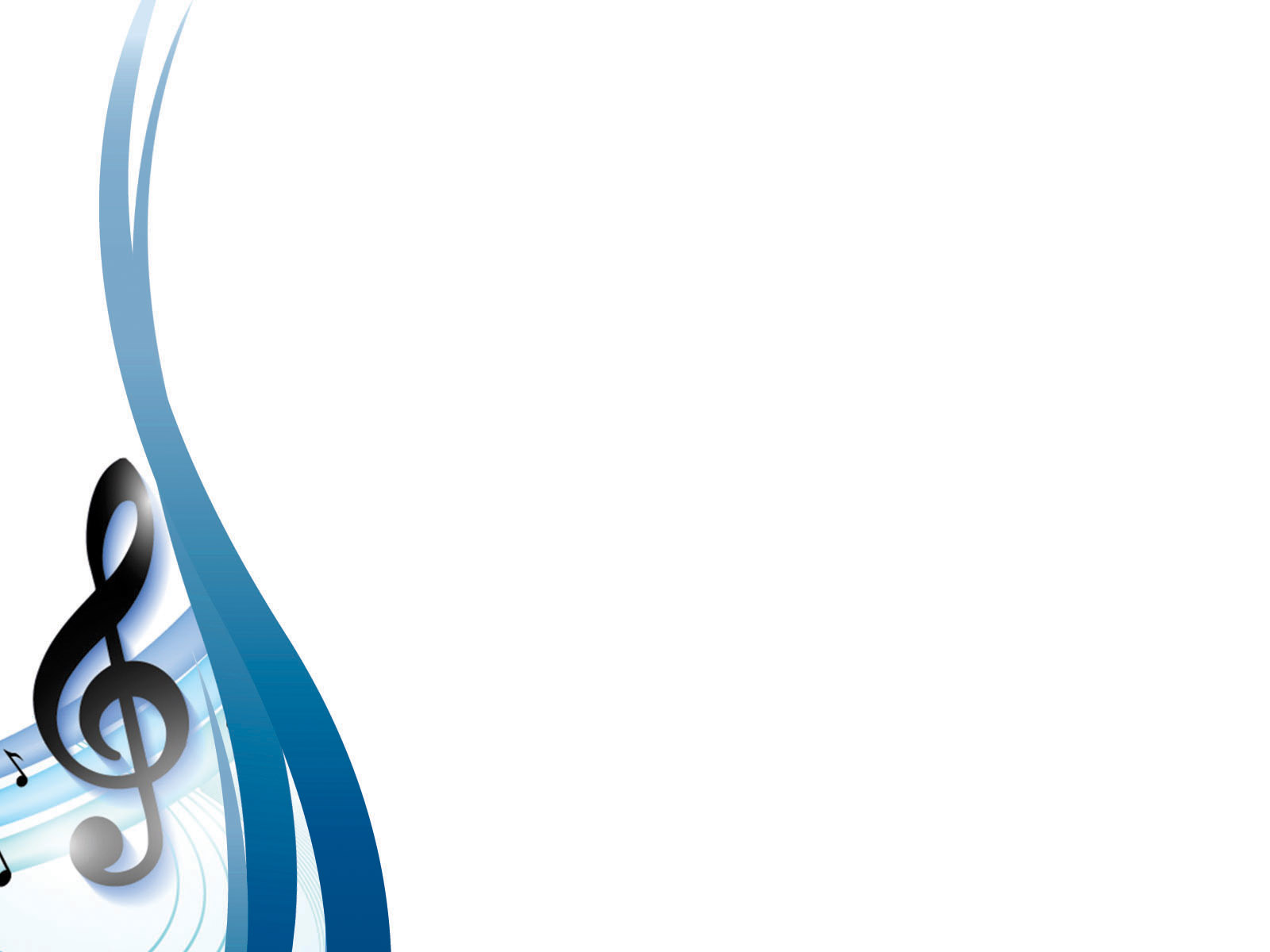 Let’s sing a song!
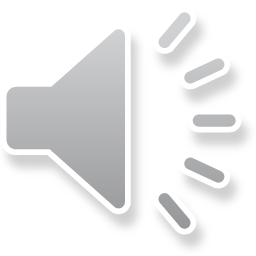 Welcome to the Zoo!

Welcome to the zoo!
Zoo, zoo, zoo!
Welcome to the zoo!
Zoo!

This is a big elephant.
This is a small monkey. 
This is a cute zebra.
And that is a dangerous lion.

Welcome to the zoo!
Zoo, zoo, zoo!
Welcome to the zoo!
Zoo!
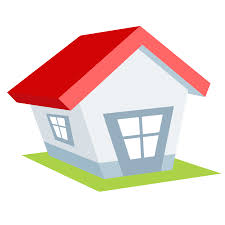 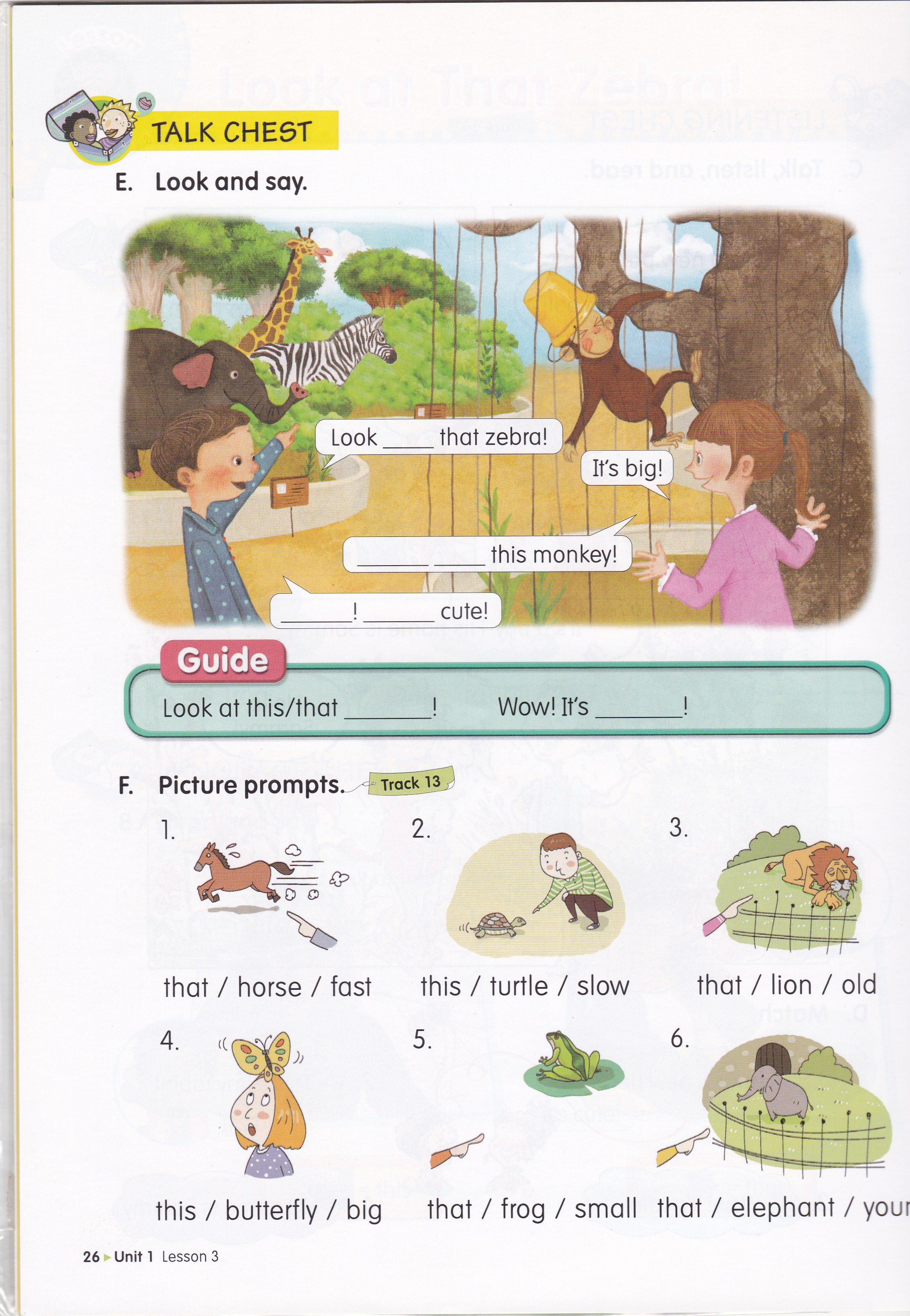 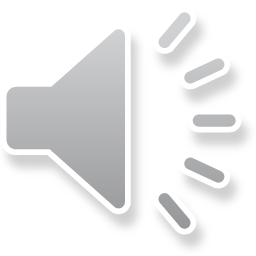 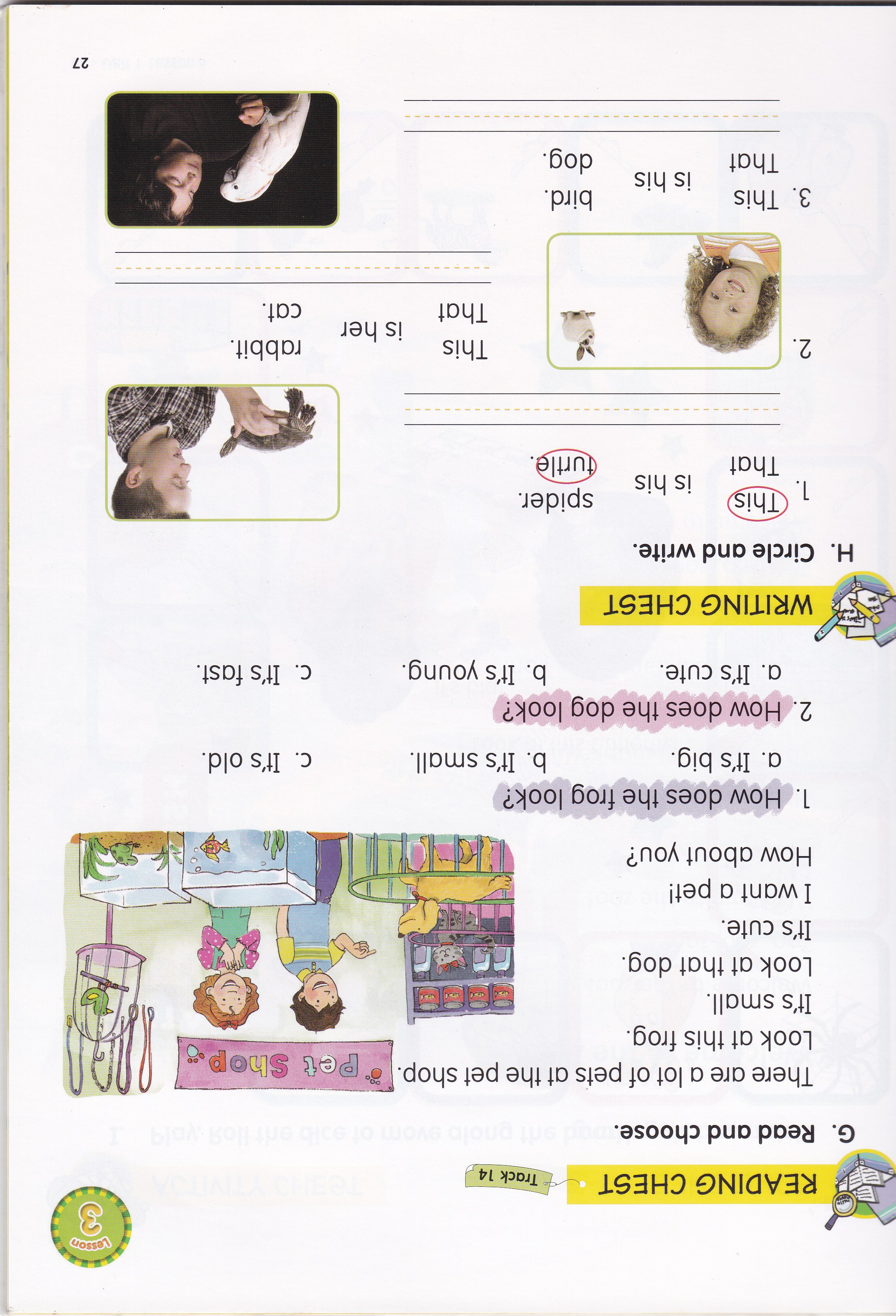 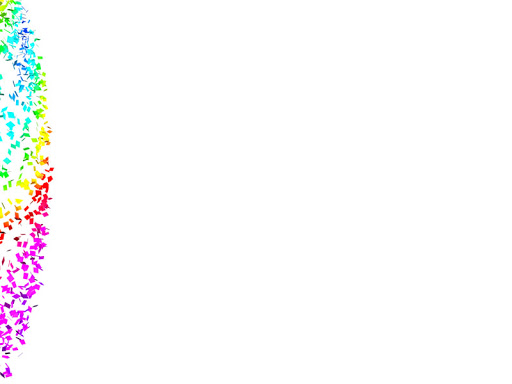 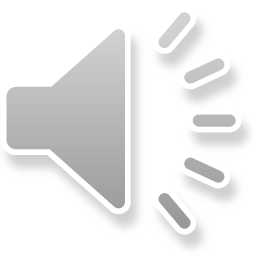 elephant          fast          lion            cute
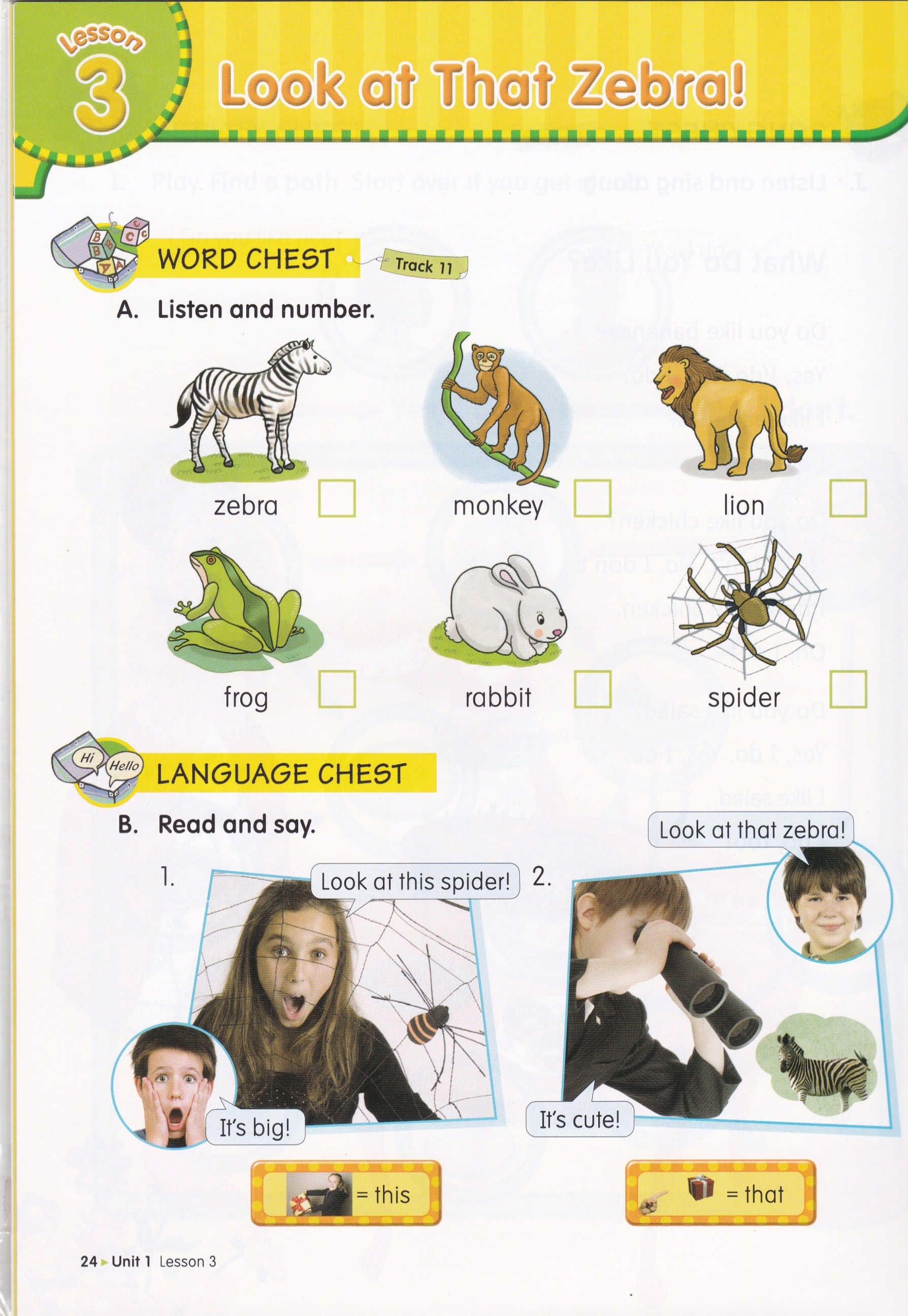 That rabbit is ____________.
cute
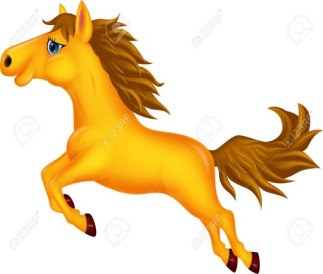 That horse is ____________.
fast
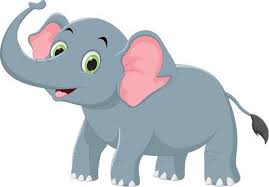 That  ____________ is big.
elephant
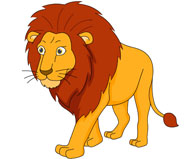 That  ____________ is old.
lion
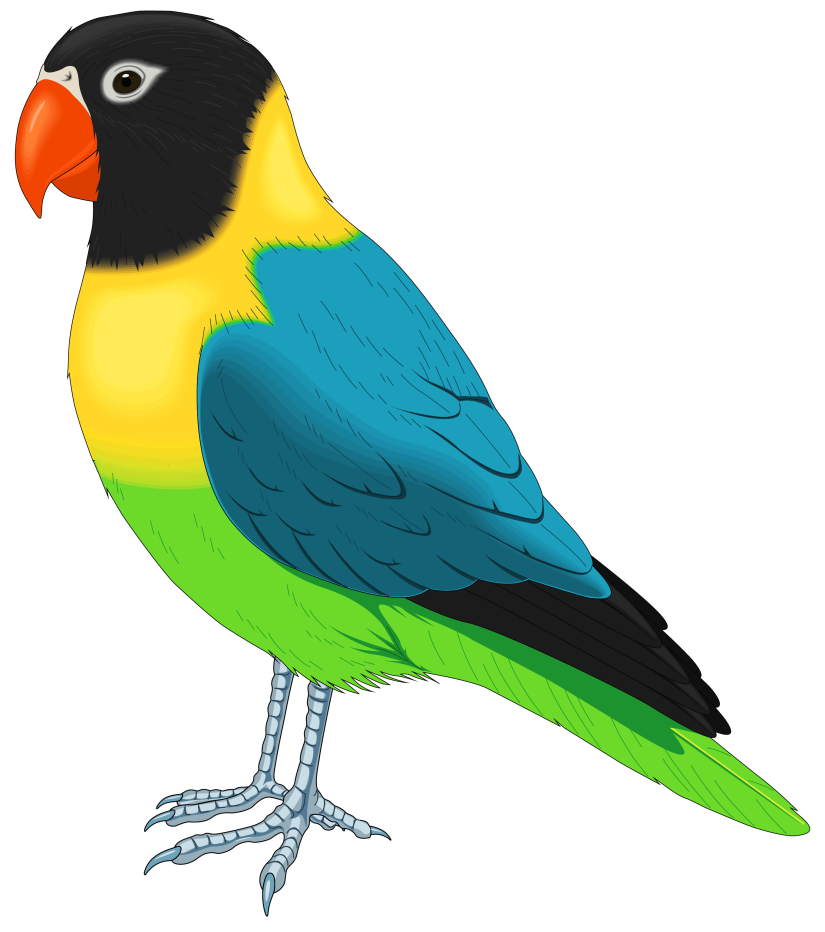 That _________ is cute / ugly.
bird
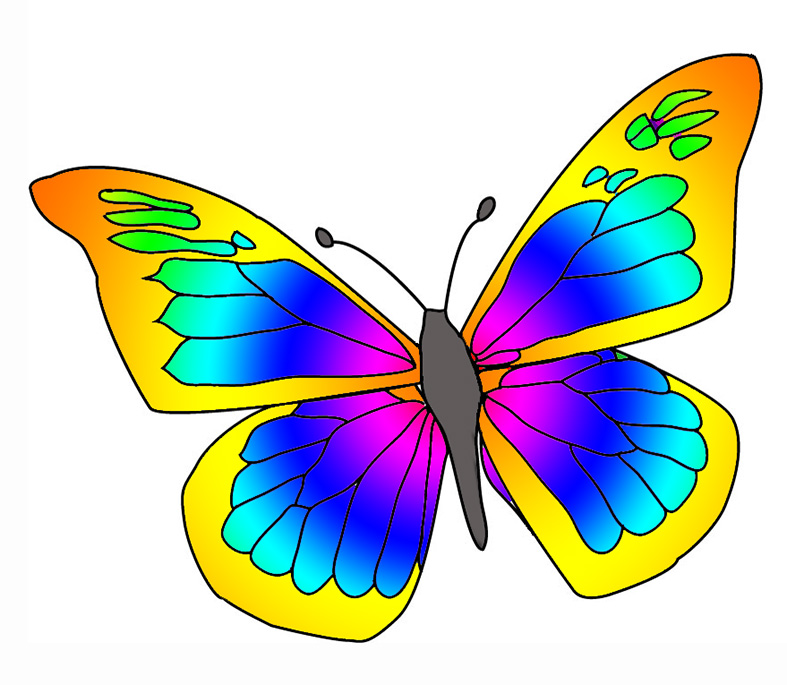 This ___________ is fast / beautiful.
butterfly
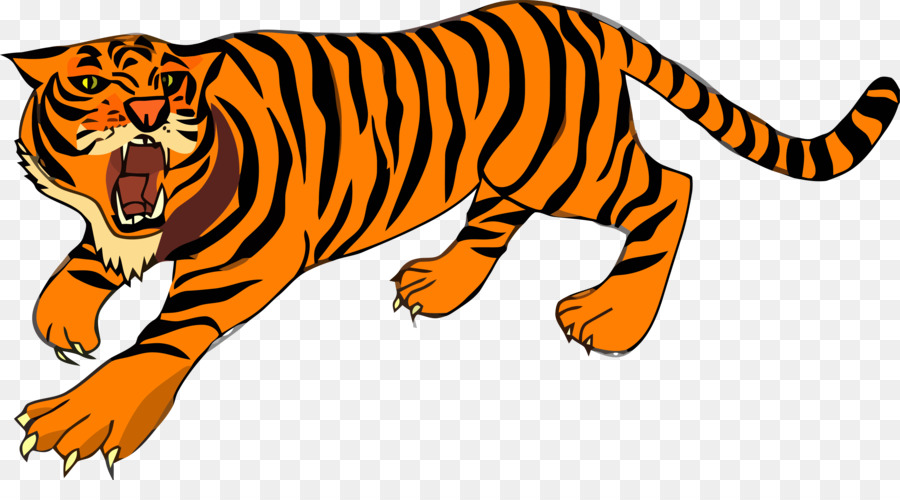 This ___________ is fast/ slow.
tiger
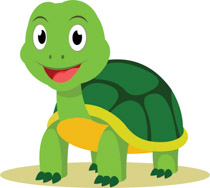 This ___________ is fast/ slow.
turtle
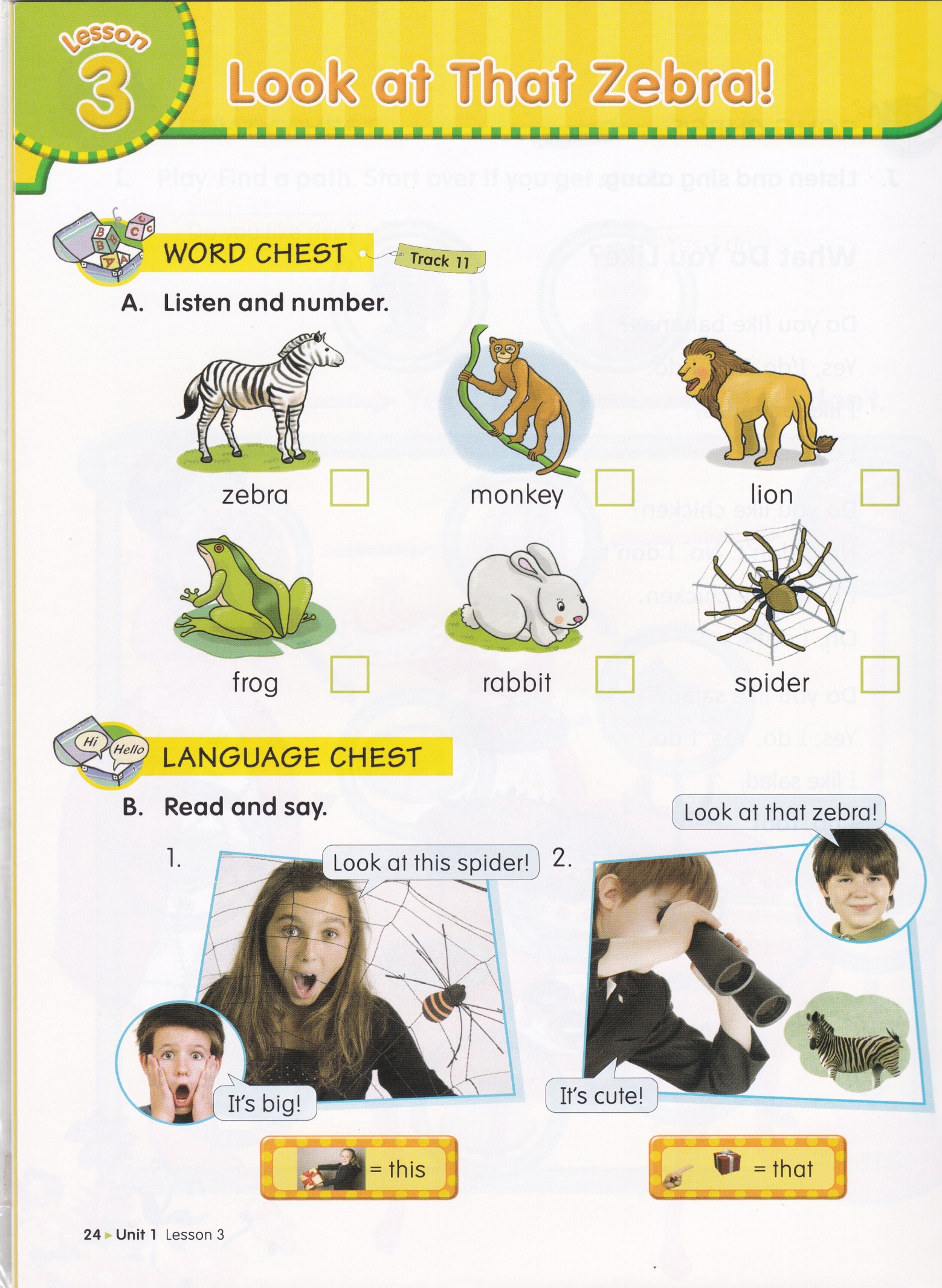 That / fast / . / is / frog
That frog is fast.
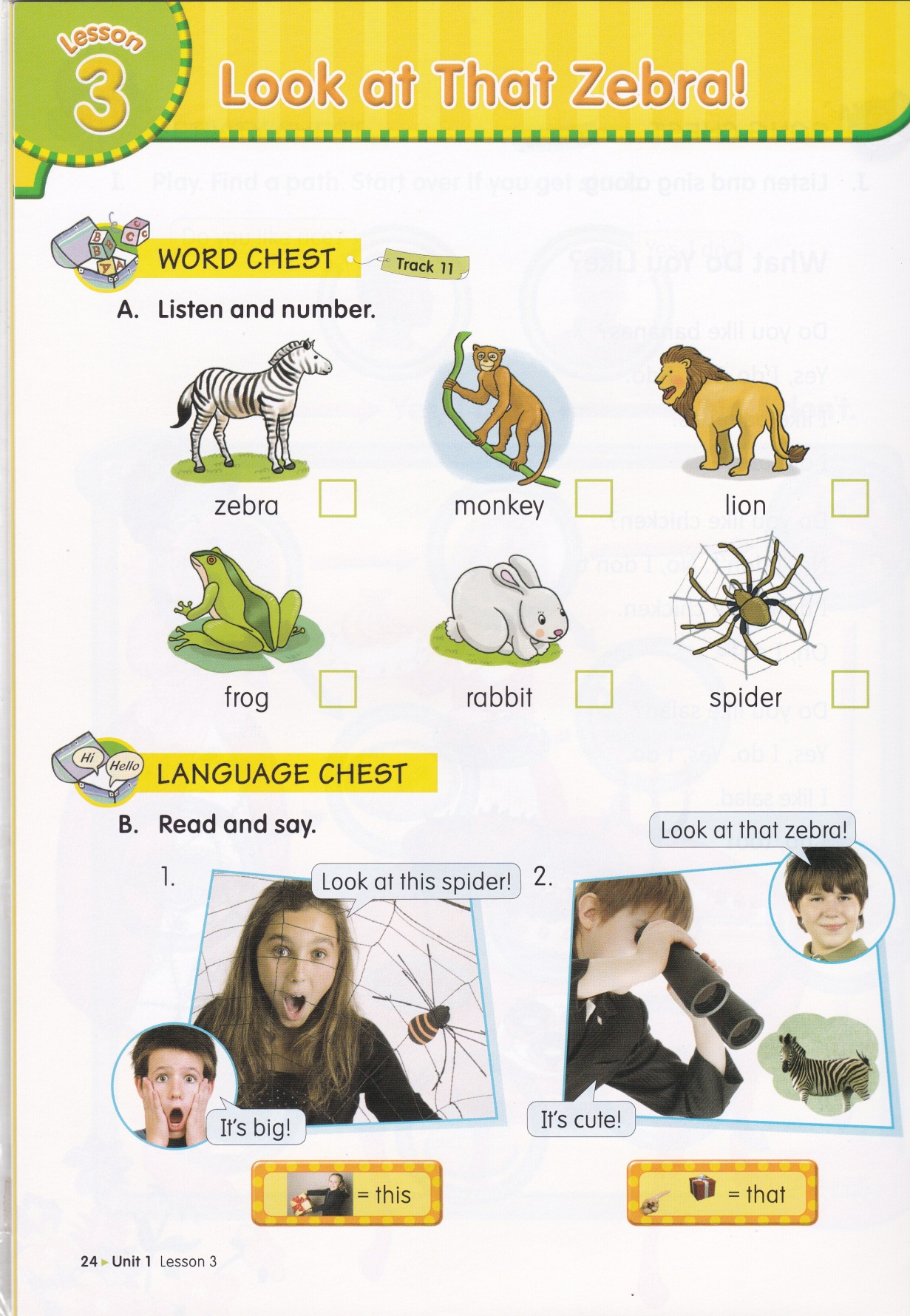 spider / This / . / small / is
This spider is small.
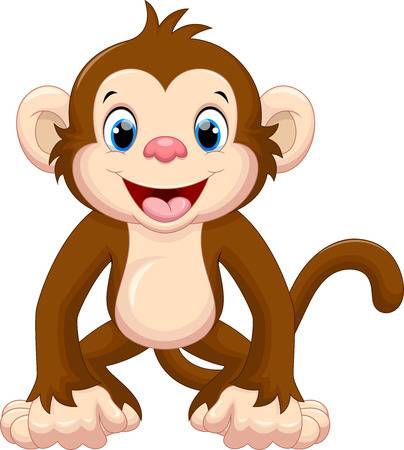 cute / This / is / . / monkey
This monkey is cute.
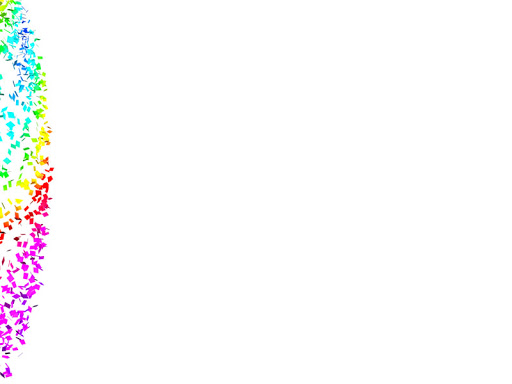 zebra         it          that         fast           is
A : Look at ________ monkey!
B : That’s not a monkey. 
     It’s a __________.
C : Ooops! It ______ very _________.
D : Yes, _________ is also young.
that
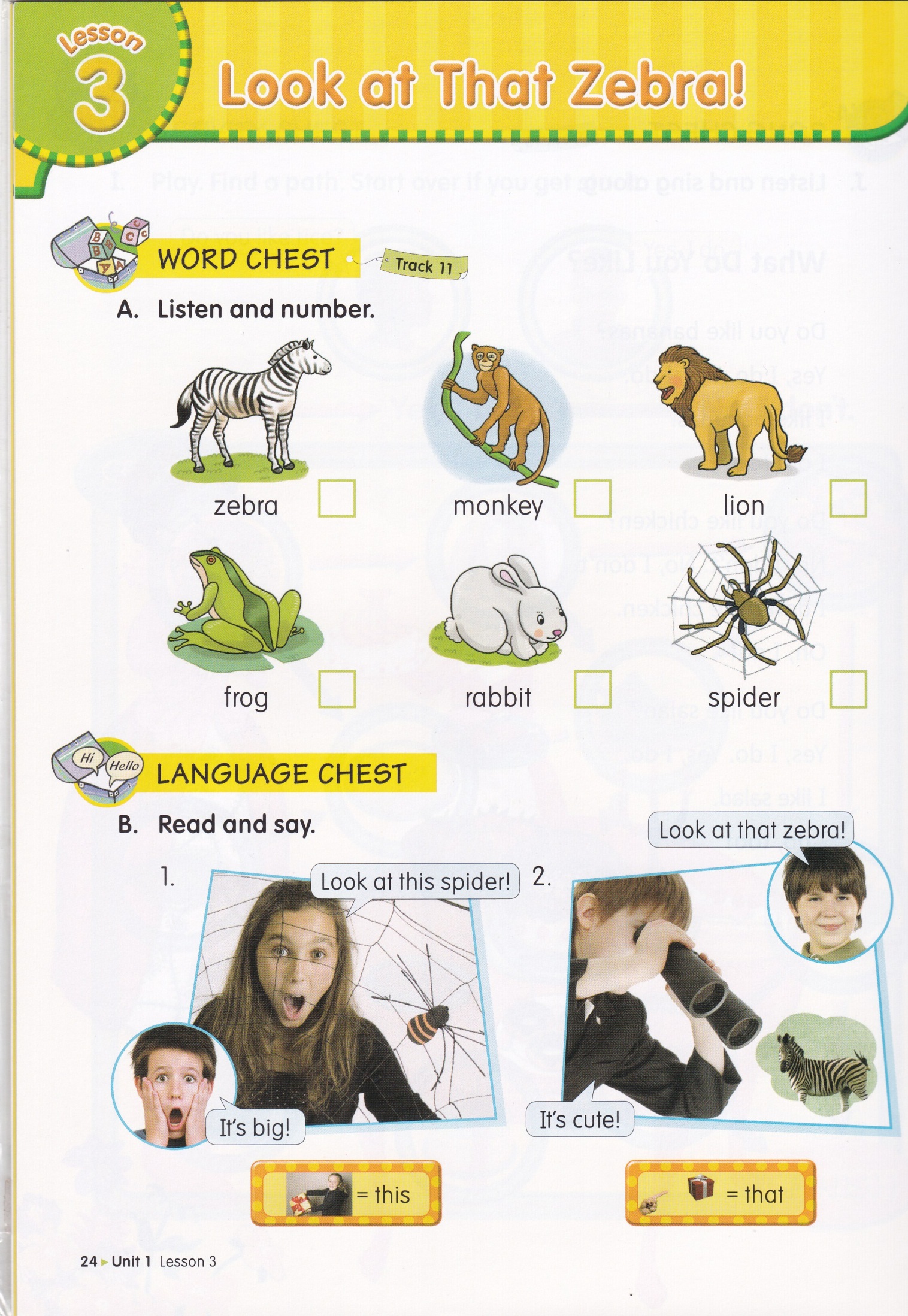 zebra
is
fast
it
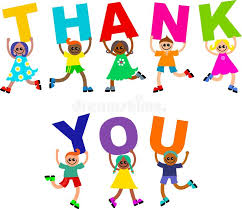